Муниципальное дошкольное образовательное учреждение
«Детский сад «Березка»
Храмы города 
Переславля-Залесского
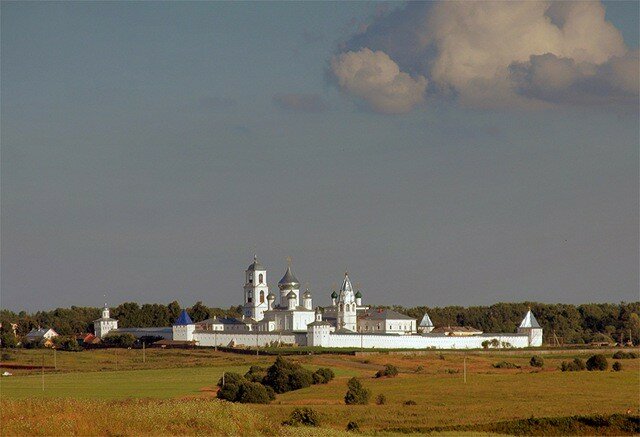 Подготовила:
Воспитатель
Зиновьева С.В.
Переславль-Залесский,2019
Переславль-Залесский – это старинный русский город, основанный Юрием Долгоруким на берегу Плещеева озера. В этом городен родился Александр Невский, а Петр Первый строил здесь Потешную флотилию.
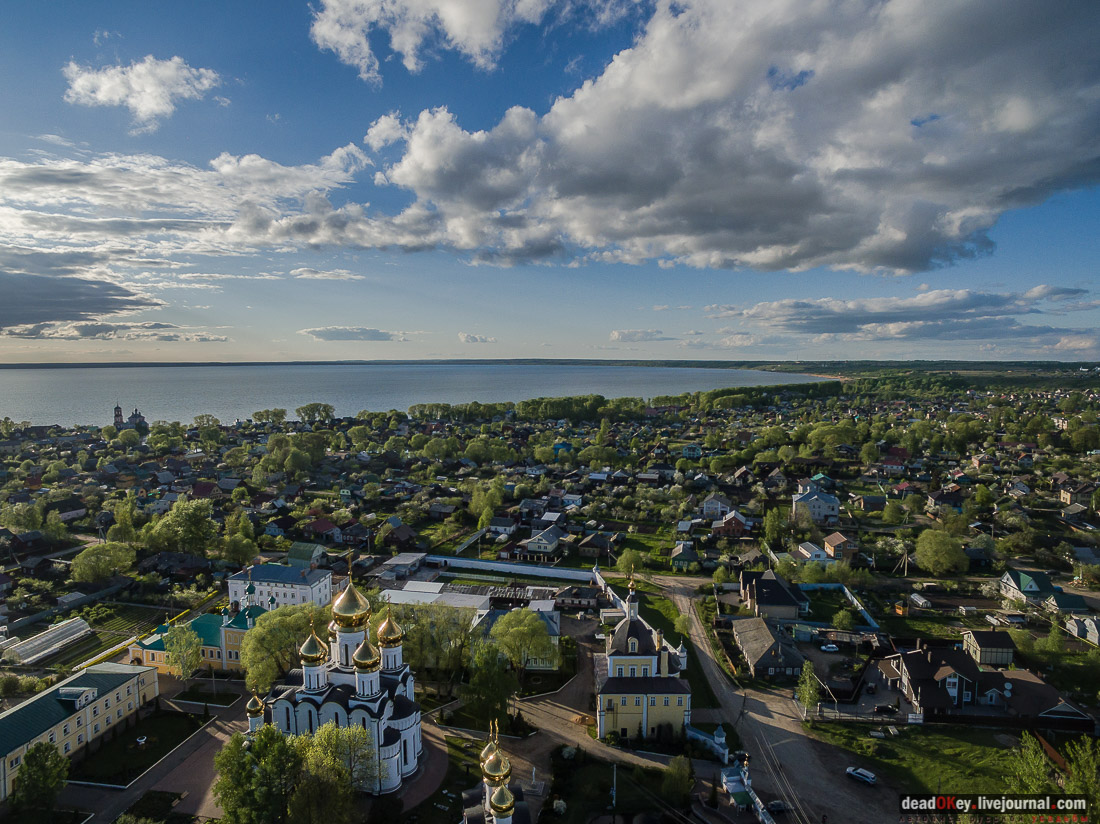 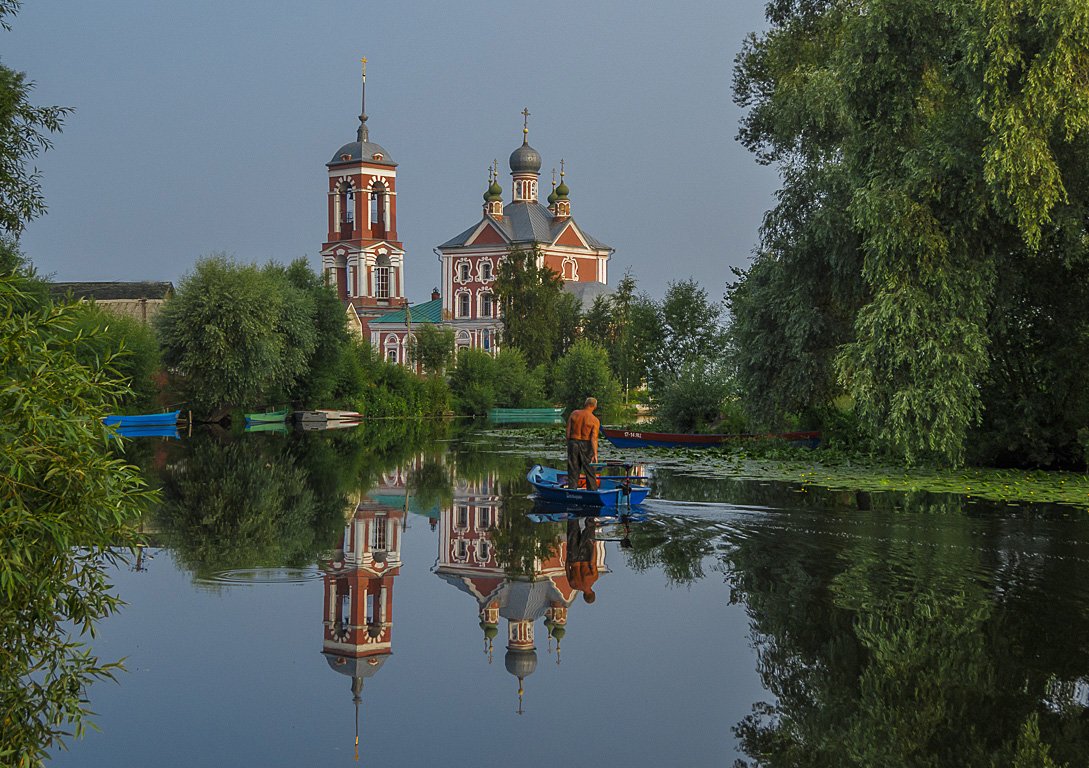 В Переславле-Залесском расположены многочисленные церковные памятники, здесь происходили важные для Российского государства исторические события.
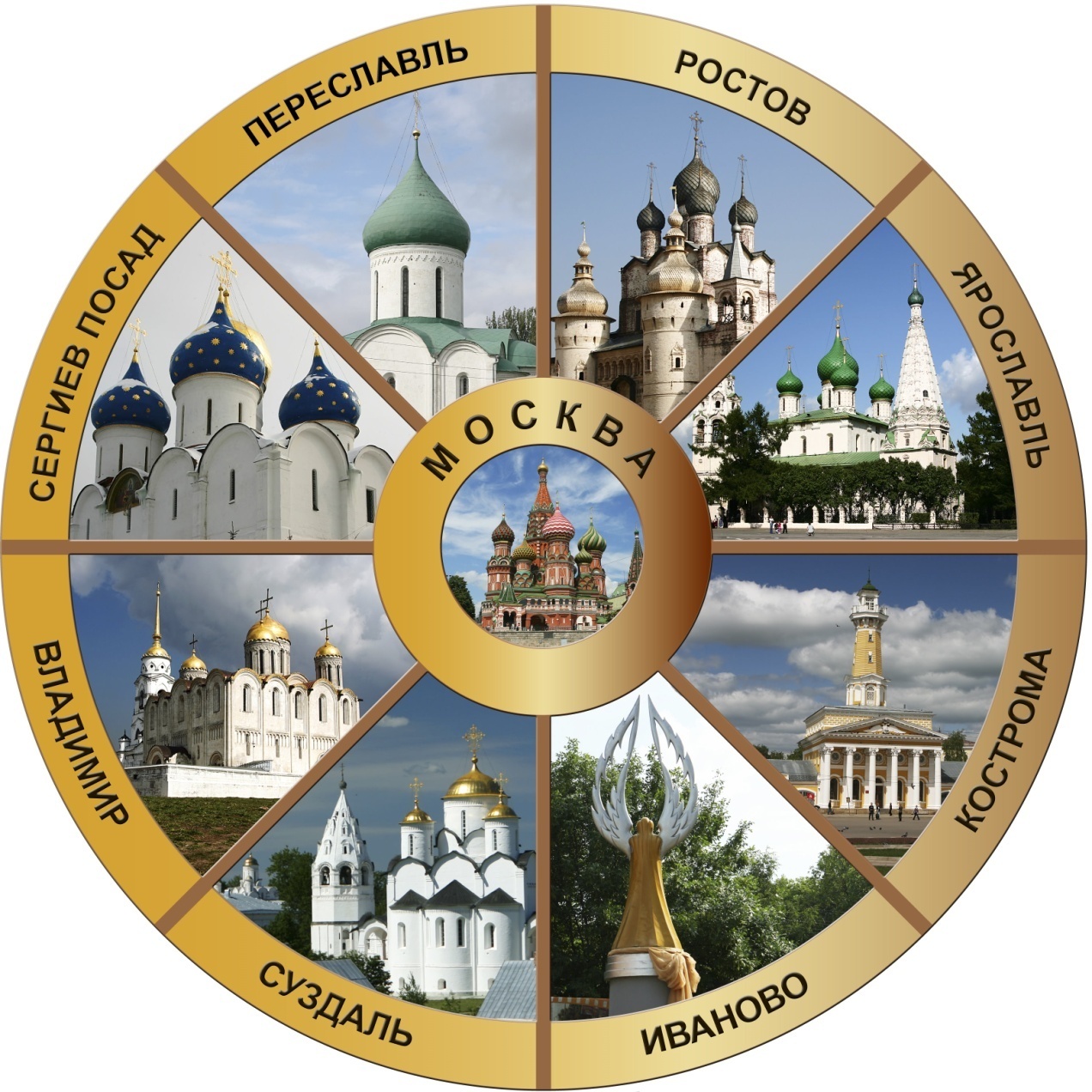 Город Переславль-Залесский является заповедным местом, входящим в Золотое кольцо России.
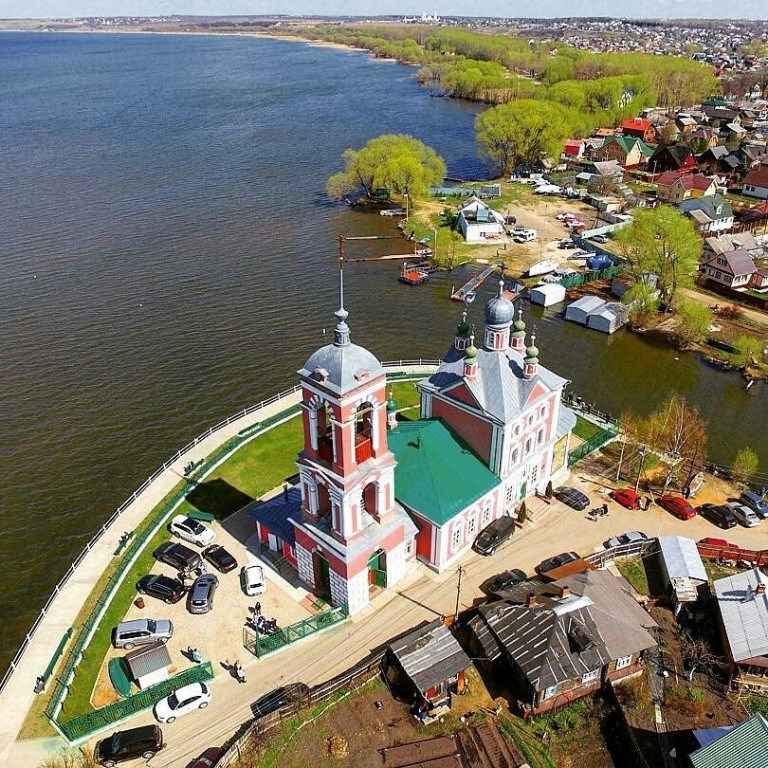 Переславские храмы очень древние, тем и знамениты. В них молиться богу приезжали Василий III и Иван Грозный. Русские цари дарили много денег на постройку Никитского и Троицкого, Даниловского и Горицкого монастырей
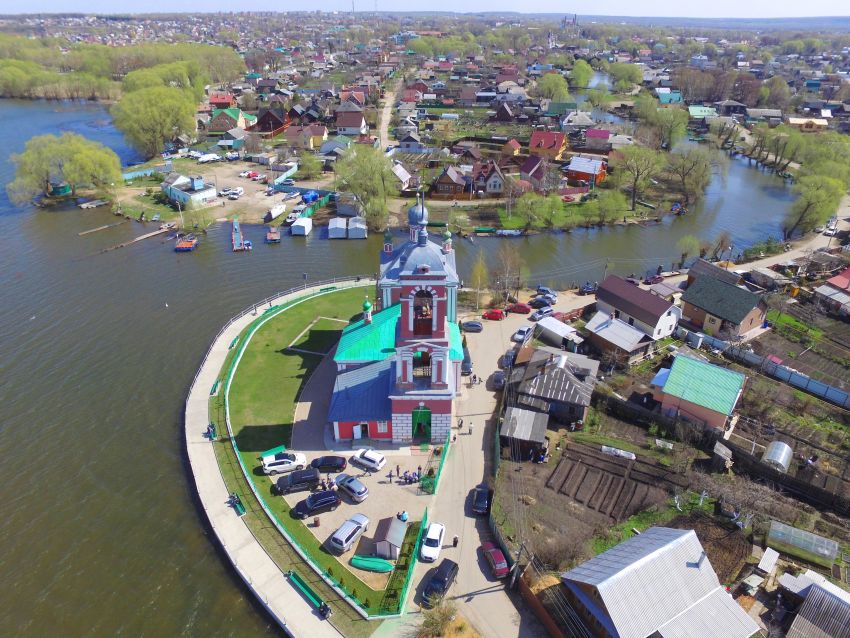 В городе много соборов, которые входят в туристические маршруты, а также являются частью культурного наследия. Вот некоторые храмы Переславля-Залесского.
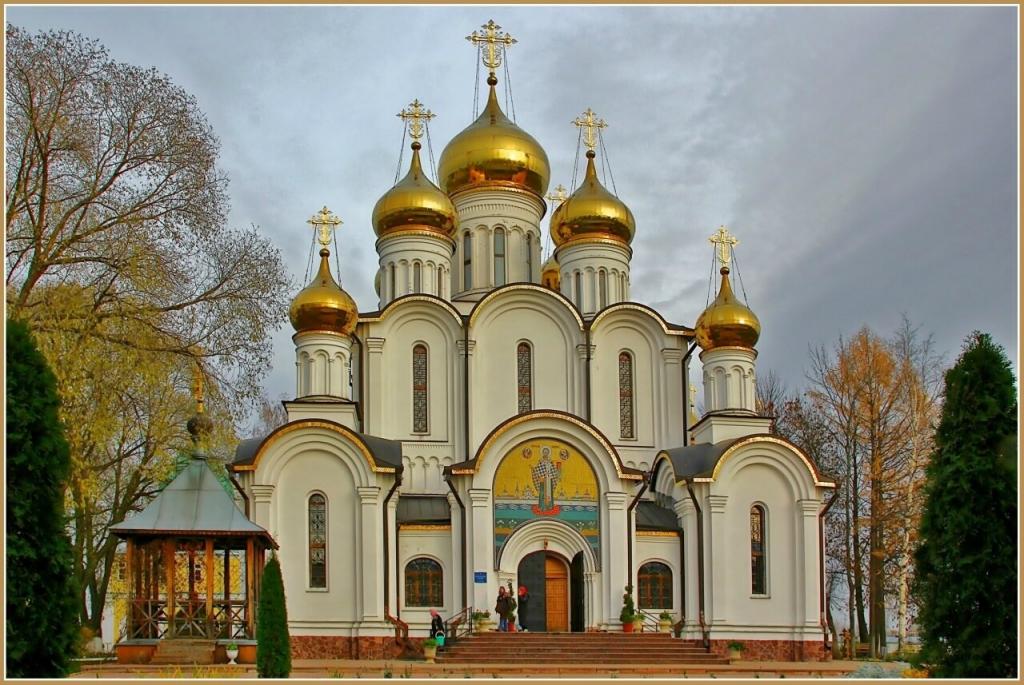 Собор Николая Чудотворца
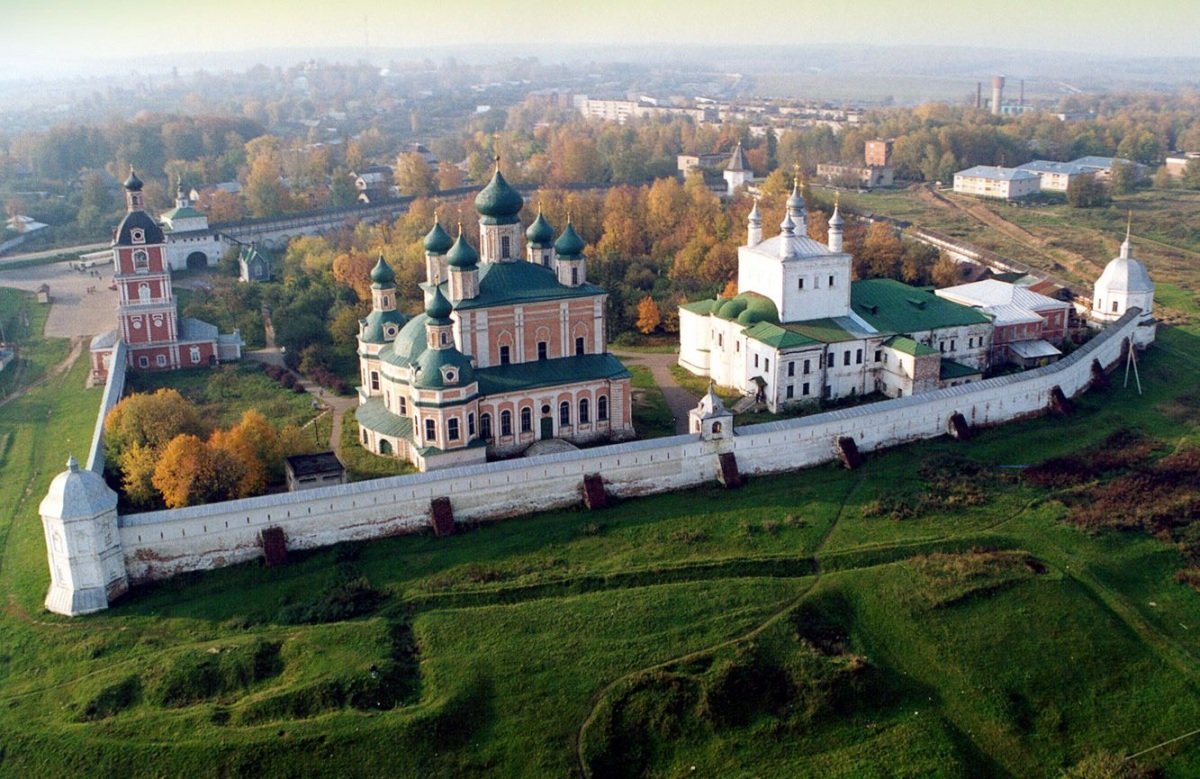 Успенский Горицкий монастырь
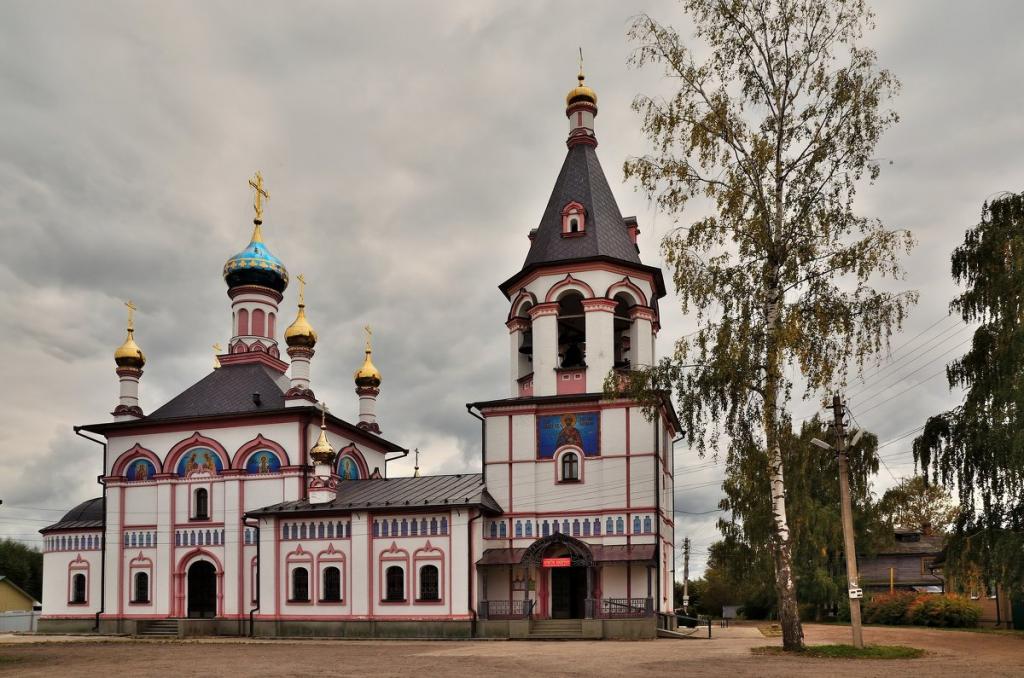 Церковь получила прозвание «При кораблях», так как находилась рядом с местом строительства потешной флотилии Петра Первого. Теперь она называется Знаменской церковью.
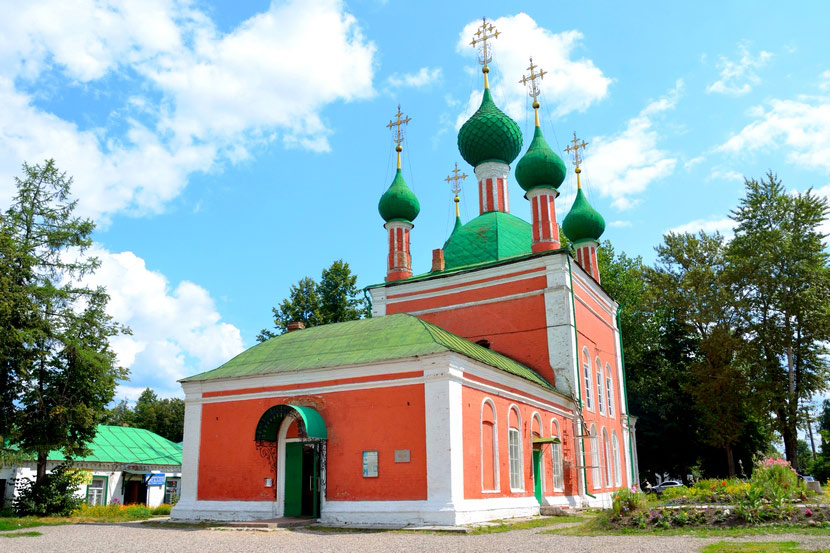 Храм Александра Невского
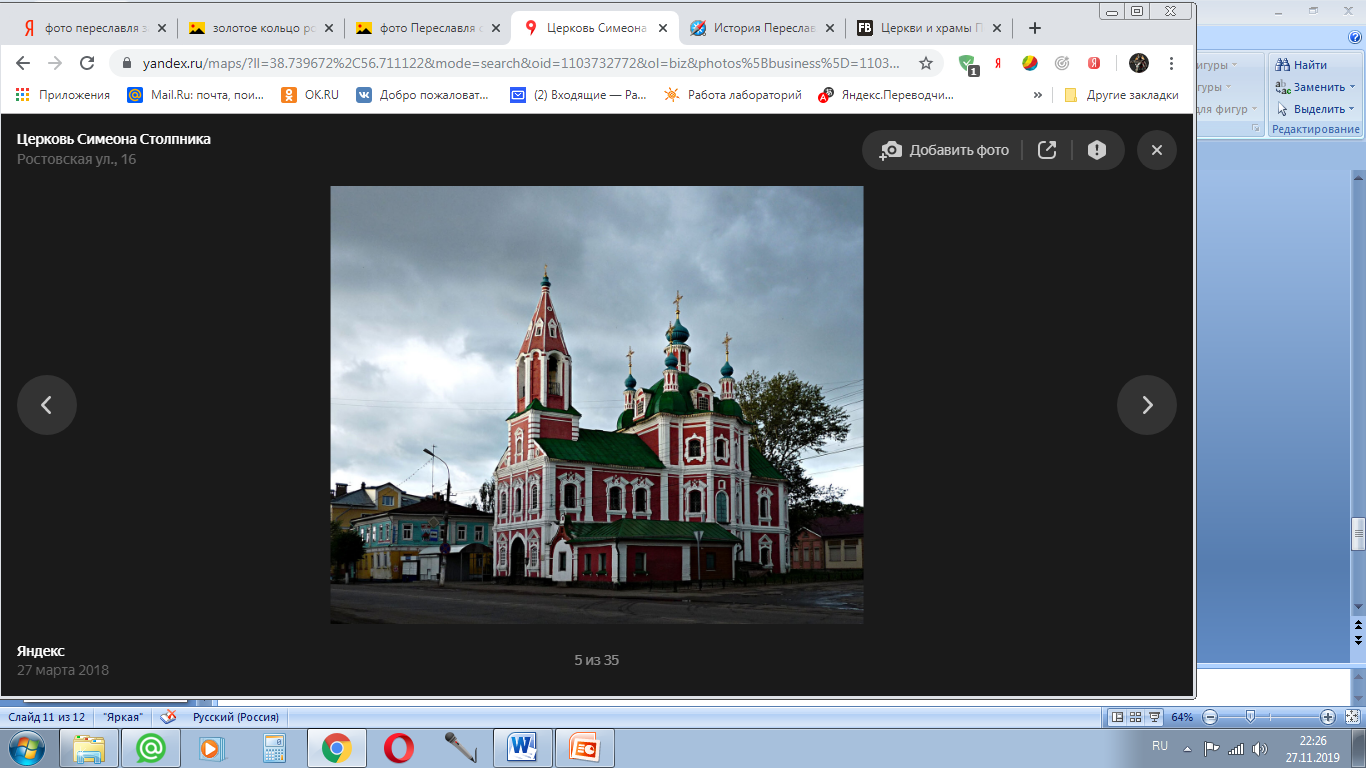 Храм Симеона Столпника
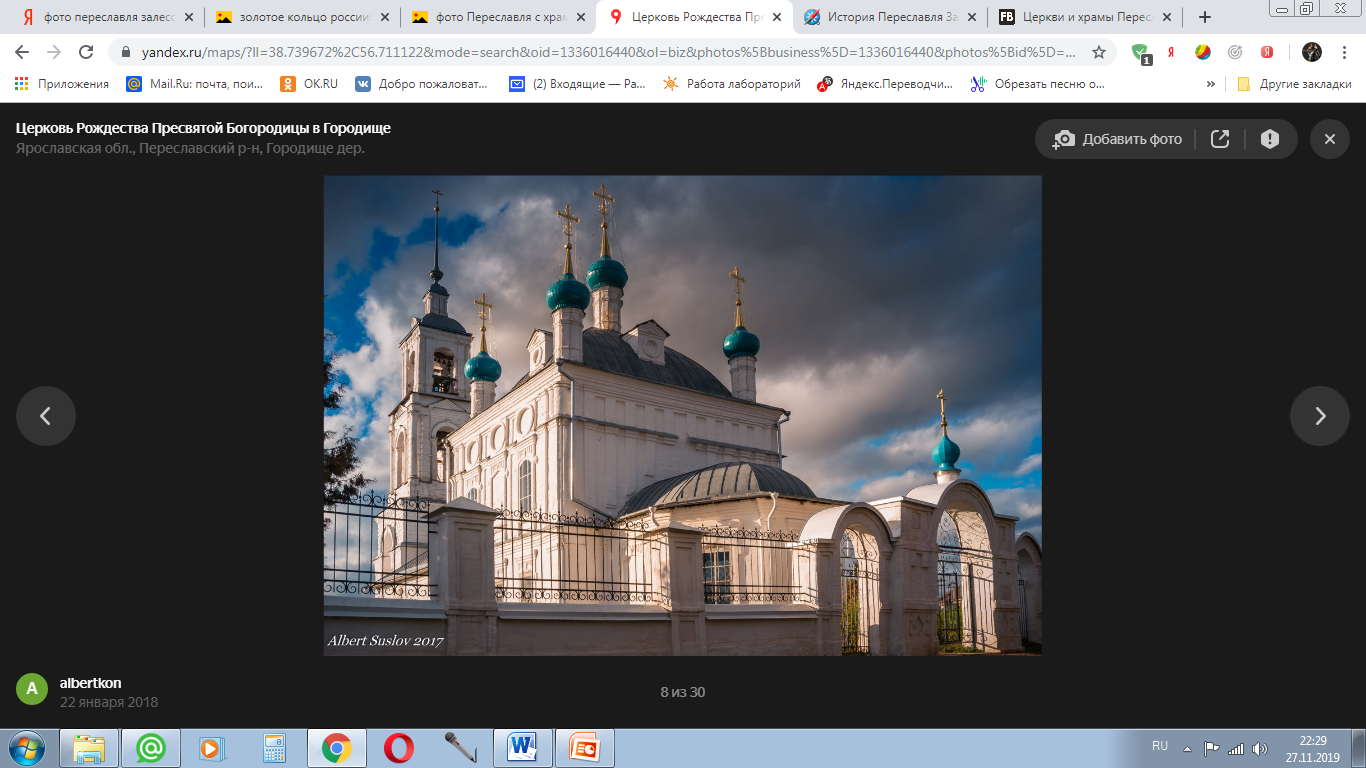 Церковь Рождества Пресвятой Богородицы
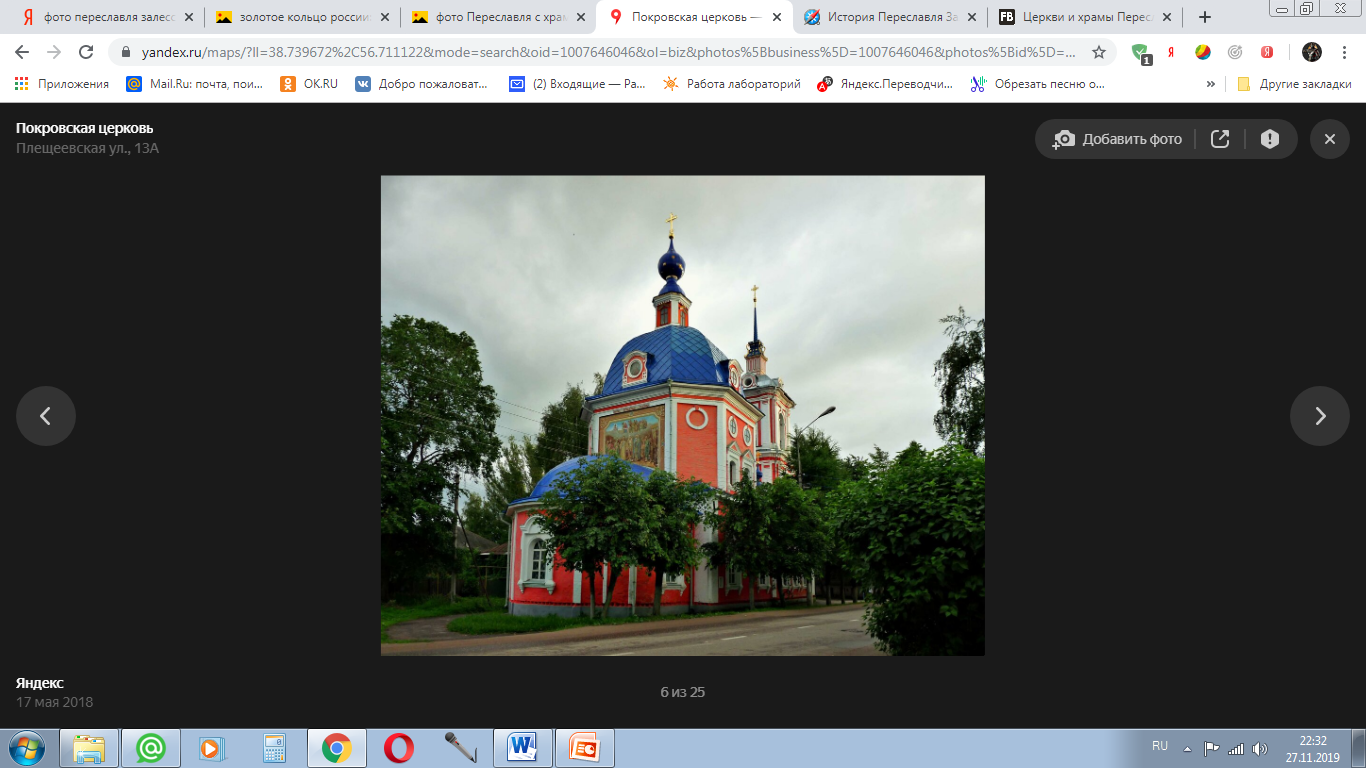 Покровская церковь
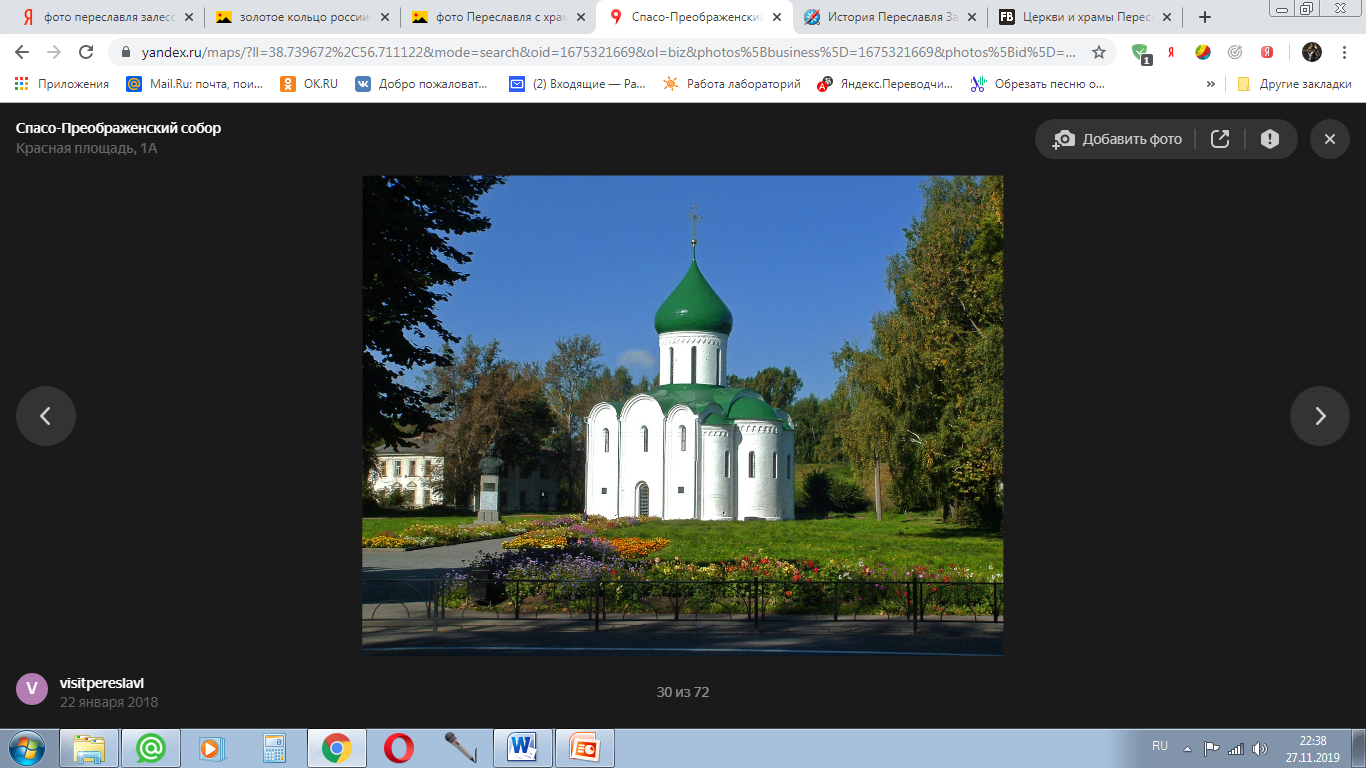 Спасо-Преображенский собор
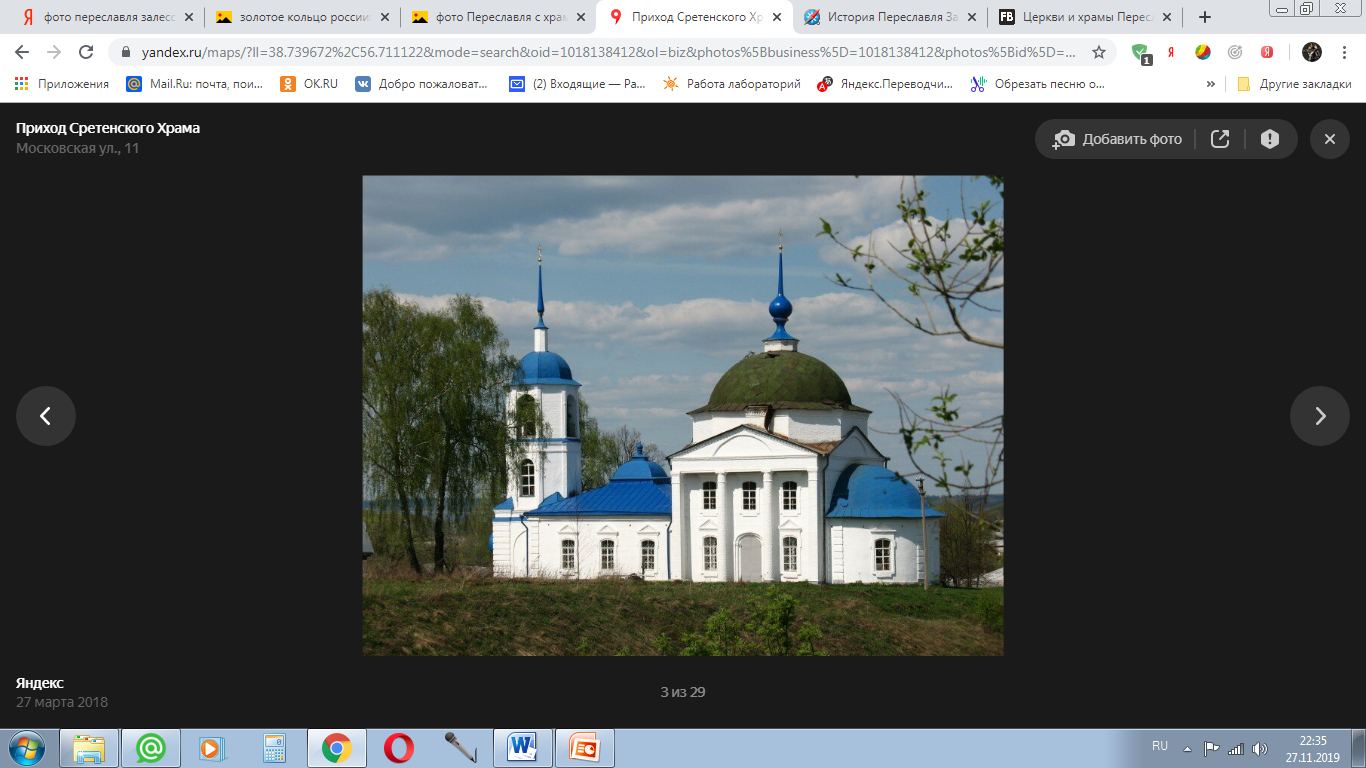 Сретенский храм
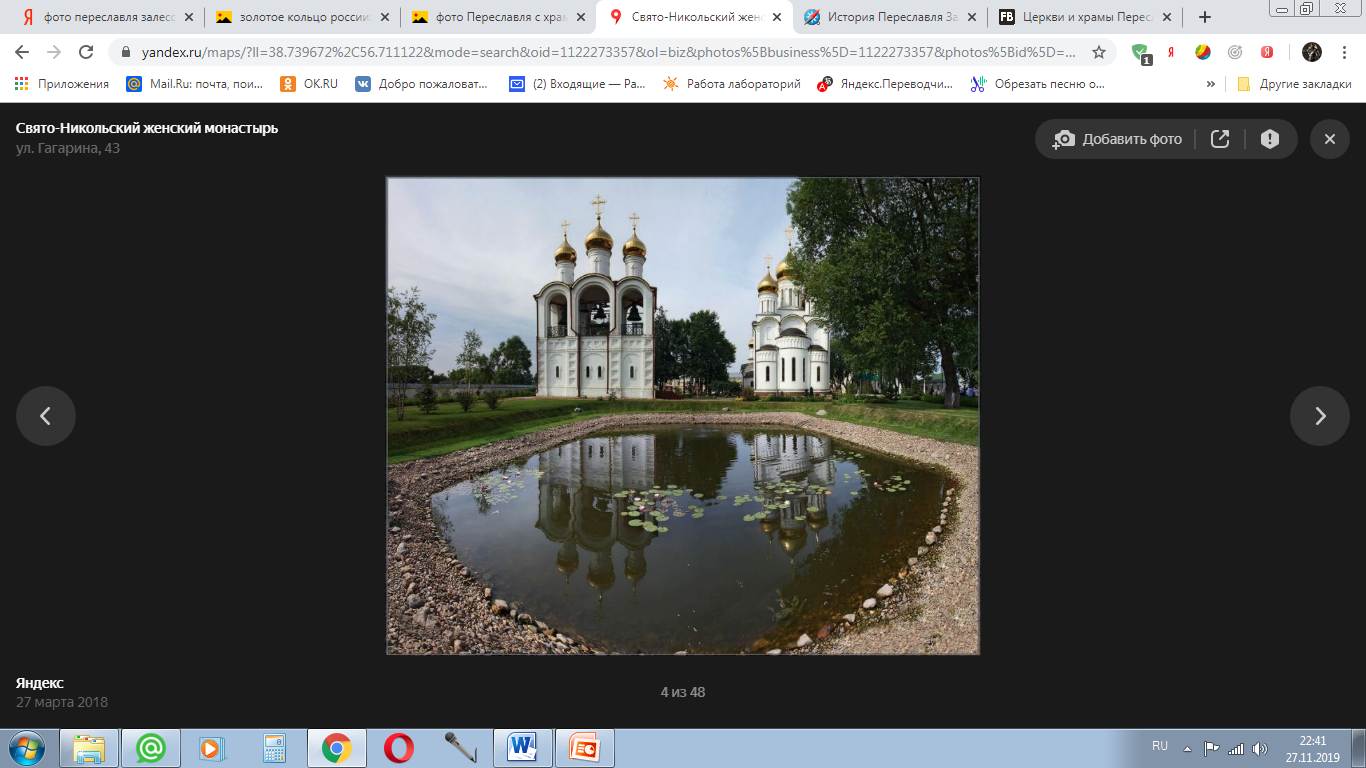 Свято-Никольский женский монастырь
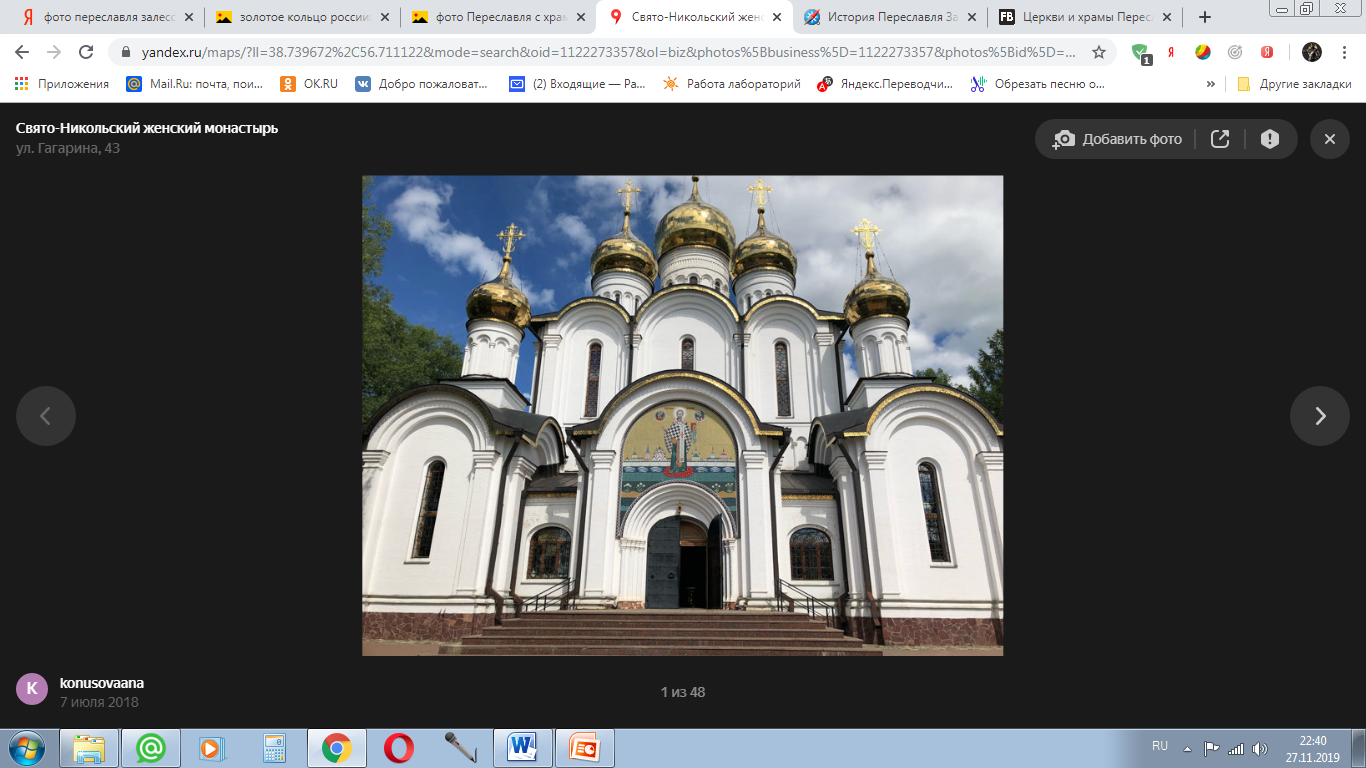 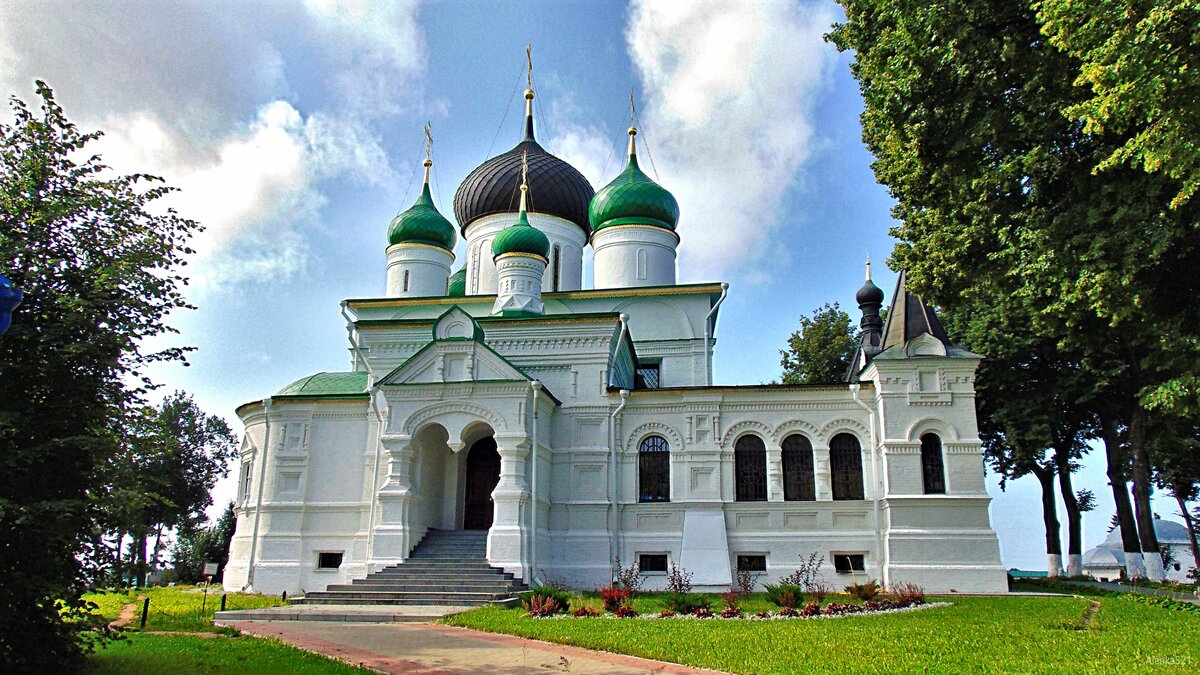 Феодоровский монастырь
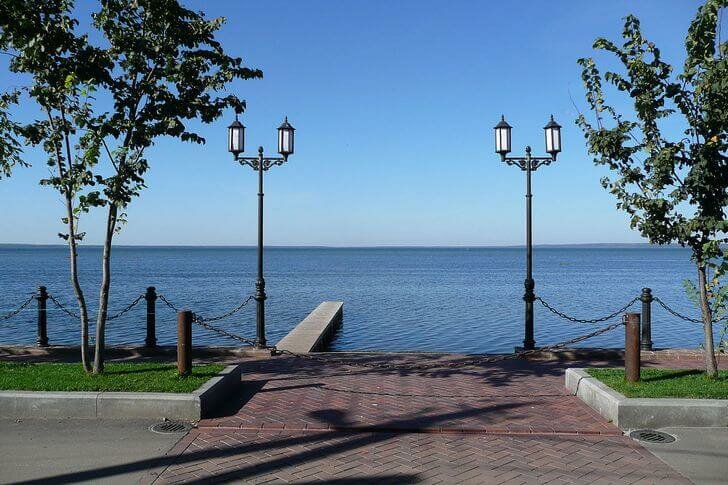 Переславль Залесский – уютно расположившийся на берегу Плещеева озера городок. Напоминает он заповедник живой природы и русской истории. Узкие улочки и, дышащие величием, строения вселяют спокойствие и умиротворяют. 
Это наша малая Родина!